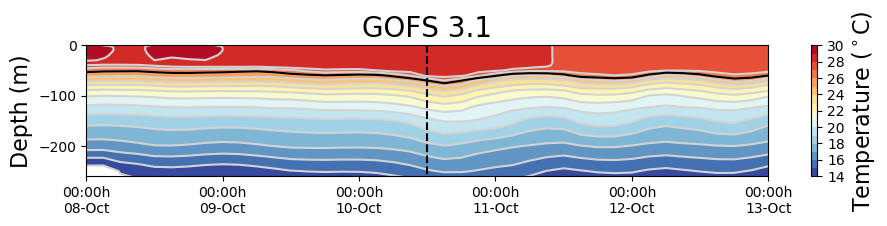 Passage of Michael
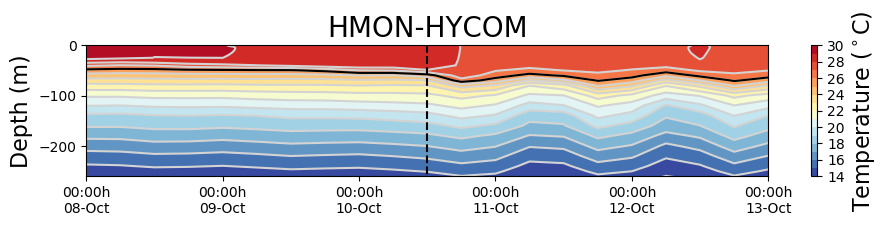 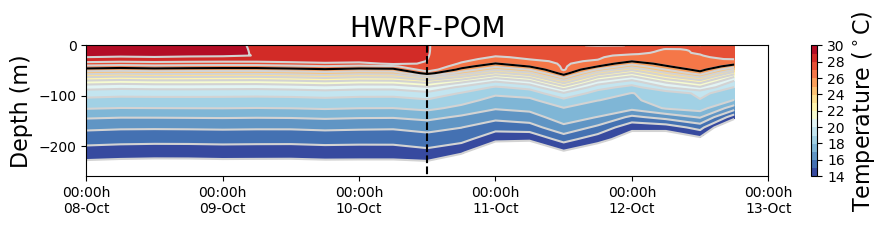 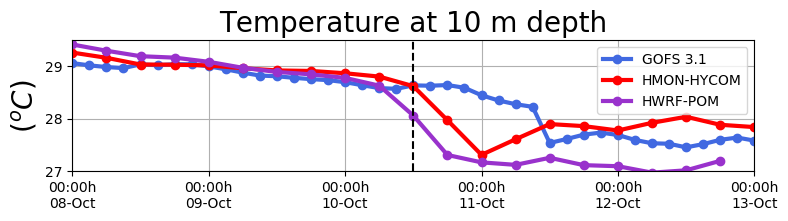